المحاضرة 7: مفهوم وطرق وعمليات التدريس في التربية البدنية
تعلم وتعليم التربية البدنية (2)
د. راشد محمد بن جساس
أهداف المحاضرة
يحدد الطالب مفهوم التدريس في التربية البدنية، ويقارنه مع زملائه في الشعبة لمعرفة اوجه التشابة والاختلاف بين المفاهيم. 
يحدد الطالب تعريفاً لطريقة التدريس في التربية البدنية، وكيفية اختيارها .
يستكشف فاعلية معلم التربية البدنية في تدريس المادة
مفهوم التدريس
يعرف التدريس: 
بأنه وسيلة اتصال تربوي هادف يقوم بها المدرس لتوصيل المعلومات والقيم والمهارات إلى التلاميذ بهدف أحداث تغير في المتعلم ، وتحقيق مخرجات تربوية من خلال الانشطة والمهام الممارسة بين المدرس والتلاميذ ( غادة و عبد الحكيم، 2008)
مفهوم التدريس عالي الجودة في التربية البدنية
A quality physical education program provides learning opportunities, appropriate instruction, meaningful and challenging content and student and program assessment.

برنامج التربية البدنية عالي الجودة يقدم فرص تعليمية، وطرق تدريس، ومحتوى علمي مرتبط بواقع التلاميذ محفز للتفكير، ويعتمد أساليب تقويم دقيقة. 
Society of Health and Physical Educators ,
مكونات العملية التدريسية
المنظور التقني :
تعريف طريقة التدريس
تعريفات : 
السلوك او المذهب الذي نسلكه للوصول إلى الهدف او مجموعة الوسائل المستخدمة لتحقيق غايات تربوية محددة من خلال الاجراءات المناقشات او توجيه الاسئلة او إثارة المشكلات مما يدعو التلاميذ إلى محاولة الإكتشاف والتعلم. 

إجراء منظم ومنسق في استخدام المواد العلمية والمصادر التعليمية وتطبيقها بشكل يؤدي إلى تعلم التلاميذ بأسهل طرق. (عمر و عبد الحكيم، 2008)
ثلاثة وجهات نظر لتدريس في التربية البدنية
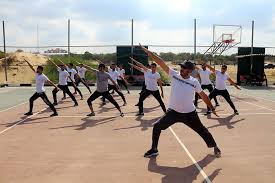 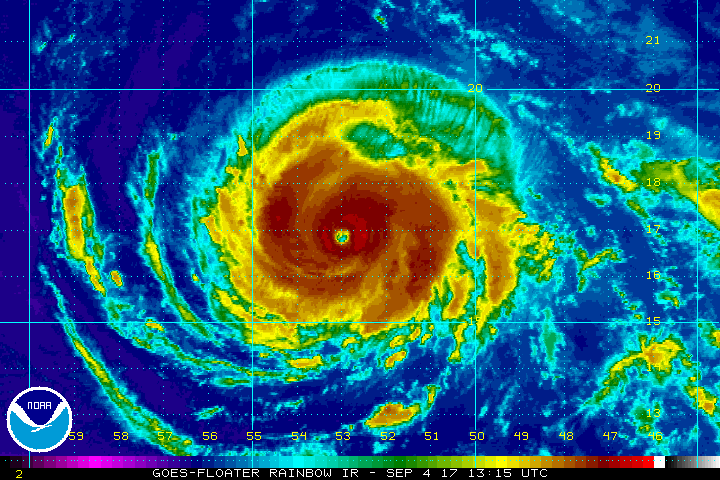 أهمية طريقة التدريس
أهمية طرق التدريس للعملية التعليمية :

التخطيط والترتيب المنظم الهادف . 
التنوع والتكامل: 
الالتزام بالأسس النفسية للتعلم.
الفاعلية والعمل.
الدقة والوضوح
التقويم.
القواعد الاساسية التي تبنى عليها طرق التدريس
لتسهيل توصيل المحتوى العلمي للمادة إلى التلاميذ ، يراعي المعلم القواعد التالية في التعلم :
التدرج 
انتقال أثر التعلم. 
..... ( انظر محاضرة تنظيم ومستويات المحتوى)
شروط ومعايير اختيار الطريقة
طرق تدريس المهارات الحركية في التربية البدنية*
تعتمد هذه الطرق في تعليم المهارات الحركية على الكيفية التي يعالج بها النشاط او المهارات أثناء الدرس وفق نظريات التعليم
*ملاحظة : ساهم الطالب / ناصر القحيز، جامعة الملك سعود ، في إعداد المادة العلمية لهذا الجزء .
أولا ً: الطريقة الكلية
وتعني هذه الطريقة تعليم التلاميذ المهارة الحركية ككل دون تقسيم الحركة إلى وحدات صغيرة.
يعتمد أصحاب هذه الطريقة على نظرية الجشتالت في التعليم والتي تعتمد على أن التعلم يتم من خلال إدراك العقل البشري للمواقف الحسية ككل متكامل وليس كجزئيات . 
يفضل إعطاء المتعلمين فكرة عامة عن المهارة والمنافسة التي تتم فيها قبل تقديمها لتكوين تصور عام لدى التلاميذ عن تنفيذها .
مميزات الطريقة الكلية :
– وضوح الهدف العام امام التلاميذ وهو امر له اهميته التربوية لأنه يجعلهم ايجابيون في عملية التعليم فيحاولون الوصول لتحقيق هذا الهدف من اقصر الطرق
ـــ  تناسب تعليم المهارات السهلة .
–  تستخدم في تدريس المهارة الحركية التي لا يمكن تجزئتها.
–  تعتبر طريقة شيقة بالنسبة للتلاميذ تشبع رغباتهم في المخاطرة وعدم الملل.
–  تناسب كثرة عدد التلاميذ في الفصل خلال الحصة.
–  توفير قدر مناسب من وقت الحصة للتطبيق والممارسة لتحقيق التفاعل والانسجام بين تلاميذ الفصل.
عيوب الطريقة الكلية :
–  لا تراعي الفروق الفردية بين الطلاب . 
–  لا تعطي التلاميذ فرصة لمعرفة دقائق وتفاصيل الحركات.
ـــ يصعب استخدامها مع المهارات الحركية التي يتميز بعض اجزائها بصعوبة الاداء.
ــ صعوبة التخلص من الاخطاء التي تحدث أثناء ممارسة التمارين التعليمية.
ثانياً: الطريقة الجزئية
وفيها تقسم الحركة إلى أجزاء ويقوم المدرس بتعليم كل جزء قائم بذاته وعندما يتأكد المدرس من إتقان هذا الجزء ينتقل إلى جزء آخر في الحركة وهكذا حتى ينتهي من كل الأجزاء ويقوم بعد ذلك بجميع تلك الأجزاء بعضها البعض .
يعتمد أصحاب هذه الطريق على فكرة الطريقة الاستقرائية من خلال عرض النموذج ثم تبسيطه إلى أجزاء ثم الاداء ككل أي الانتقال من الخاص ( الأجزاء ) إلى العام ( المهارة ككل ) .
مميزات الطريقة الجزئية :
- يفضل استخدامها عند تعليم المهارات الحركية المركبة
- تساعد على إتقان أجزاء الحركة
-  تساعد على فهم كل جزء من الحركة 
- تستخدم إذا كان عدد التلاميذ بالفصل قليلا ً 
- تراعي الفروق الفردية بين التلاميذ .
عيوب الطريقة الجزئية :
- تحتاج الى وقت طويل لتعلم كل جزء من الاجزاء على حده
- لا تتناسب مع المهارات الحركية السهلة او التي يصعب تجزئتها
- يصاب الطالب بالإحباط والملل نتيجة التكرار
ثالثا ً: الطريقة الكلية الجزئية
تعد هذه الطريقة مزيجاً بين الطريقتين وهي تستهدف الاستفادة من مزايا الطريقتين معاً وتلافي عيوب كل طريقة منهماز
في هذه الطريقة يبدا المعلم تعليم المهارة ككل في البداية وبعد اداء الطالب للمهارة يقوم بالانتقال الى الأجزاء الصعبة كأجزاء منفردة
مميزات و عيوب الطريقة الكلية الجزئية :
المميزات :
- تتيح للمعلم خلط بين طرق التدريس للاستفادة من ايجابية كل طريق
- وضوح الهدف الحركي يساعد على سرعة تحقيقه من قبل الطالب
- معالجة الجزء الصعب لوحده مما يساعد على تقليل الوقت المبذول
 
العيوب :
- الغاء مبدا التدرج في التعليم حيث ينتقل المعلم الى الاجزاء الصعبة
- تحتاج الى وقت اطول لمعالجة الاجزاء الصعبة في المهارة الحركية بشكل مستقل
رابعاً : الطريقة الموقفية
تعتمد هذه الطريقة على تعلم المهارات من خلال مواقف العب ، والتي صممت وفق طبيعة النشاط. 
يقوم المعلم بشرح وتقديم نموذج مرئي وواضح للمهارة من خلال المشاهدات الفعلية لمساعدة التلاميذ في تكوين تصور واضح عن الاداء ، ثم الإنطلاق في التجريب وفق قدراتهم و الابتكار في اداء المهارة ، و إدراك العلاقات بين الجسم و الفراغ المحيط و الاداء الرياضية ، ومن ثم ربط الاداء المهارى بمتطلبات سهلة ومتدرجة من المواقف المصصمة وفق طبيعة اللعبة ، ودمج الجانب المعرفي للرياضة مثل القانون والخطط مع تعلم المهارات من خلال المباريات المصغرة بشروط ميسرة.
مميزات الطريقة الموقفية
مناسبة لتعليم المهارات الحركية في الالعاب الرياضية وخاصة الألعاب الجماعية (قدم – سلة ...) . 
تعطي فرصة للتلاميذ لتطبيق الجانب المعرفي للمهارة أثناء الأداء (مثل القانون). 
تناسب تدريس الخطط والاستراتيجيات في الألعاب الرياضية .
عيوب الطريقة الموقفية
يتطلب من المعلم جهد ذهني كبير في تصميم مواقف تعليمية بدنية حول المهارة. 
تتطلب من المعلم مهارة في إعطاء التوجيهات والتغذية الراجعة اثناء اداء التلاميذ للمواقف التعليمية. 
 قد لا تناسب الفصول ذات الأعداد الكبيرة من التلاميذ.
العمليات التدريسية
مكونات الموقف التدريسي
العمليات التدريسية
أولاً: التخطيط 
تحديد الاهداف التعليمية العامة 
تقويم قدرات التلاميذ فبل بدء الدرس
تخطيط وتحضير الانشطة التعليمية 
تحضير الادوات والاجهزة والوسائل التعليمية 
إعداد طرق وأساليب التدريس
تحضير البيئة التعليمية
العمليات التدريسية
ثانياً : عملية التنفيذ 
التهيئة النفسية للتلاميذ 
استخدام الانشطة التعليمية 
توجيه التلاميذ نحو الاداء السليم
الارشاد والضبط للتلاميذ أثناء الاداء 
الاستفادة الكاملة من الزمن المتاح
تقويم أداء التلاميذ أثناء، وبعد التدريس
استخدام الوقت بفاعلية في تدريس التربية البدنية
في المملكة المتحدة 
“Results from our study highlight that health enhancing physical activity accounted for only 20.8% of the time in PE lessons, far below 
Ofsted’s recommended minimum of 50%.

https://www.leedsbeckett.ac.uk/news/1114-pe-lessons-not-active-enough-study-concludes/
استخدام الوقت بفاعلية في تدريس التربية البدنية
في دولة  اسبانيا 

The academic learning time engagement levels
of technical classes with physical education games classes. 
A total of 112 lessons
255 elementary and high school 
In the technical lessons, active45.6% , while in the games lessons were 53.2% of the time.

https://journals.muni.cz/studiasportiva/article/viewFile/7313/7031
مثال على دراسة في جودة التربية البدنية
عنوان الدراسية : تقويم منهاج التربية الرياضية بالمدارس الإعدادية الرياضية التجريبية بجمهورية مصر العربية فى ضوء المعايير القومية لضمان الجودة والإعتماد.
الباحث : محمد بدرالدين صالح الجندي
اسم المجلة العلمية : المجلة العلمية للتربية البدنية والرياضة – مصر
سنة النشر : 2014
المراجع
جمعية معلمي التربية الصحية والبدنية ، SHAPE  ، الحصول علىه من الموقع: https://www.shapeamerica.org/advocacy/positionstatements/ 
البساطي ، أمر الله. ( 2008) التدريس في التربية البدنية والرياضية ، جامعة الملك سعود: المملكة العربية السعودية ، صفحة 27-30.
المهمة البحثية
اجب على السؤال التالي :

ما مدى مهارة معلم/معلمة التربية البدنية في تدريس المنهج ؟ 
أختر احد العمليات التدريسية ( التخطيط – التنفيذ .... الخ ).
أكتب مقالة علمية لا تتجاوز (2000) كلمة.
تتكون الورقة من الفقرات التالية : صفحة عنوان – مقدمة – نتائج الدراسات العلمية في موضوع الورقة – المناقشة – الخاتمة - المراجع.
اداء الواجب في مجموعة من أربعة طالبات ، مع تحديد إنجاز كل طالبة في المهمة. 
التسليم في الاسبوع الحادي عشر ( يوم الخميس 14 رجب 1440هجري.
الدرجة ( 20) على اسلوب الكتابة والتنسيق والأصالة والمصداقية العلمية.